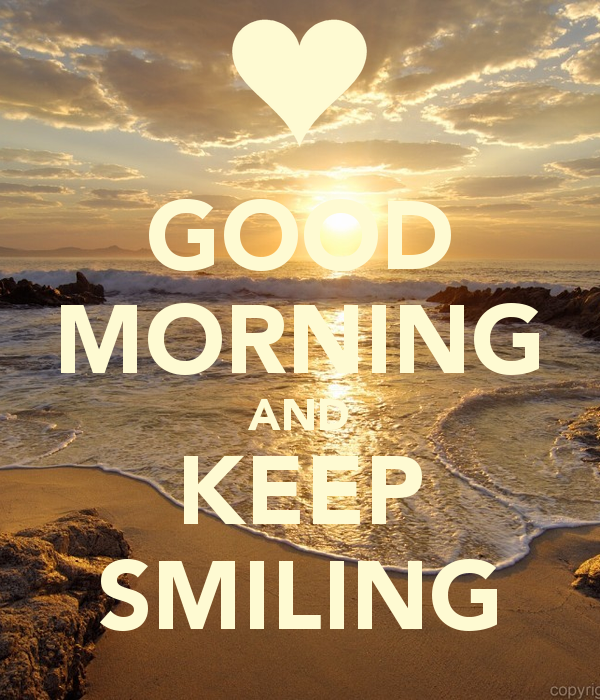 How are you ?
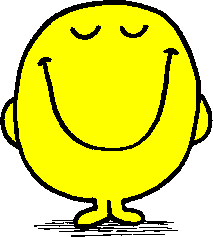 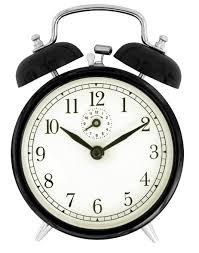 Answer the following Qs. :
Numbered heads
 2 Min.           

1- What is the title of last unit ?
2-Name four jobs  .
3- What is the best job in the world and where is it ?
4- Tell me about your old Habits .
5- What do you think the best job ?Why?
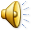 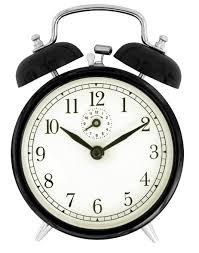 Group work 
1Min .
Warmer:


Write 5 words Start with letter ( D )

Then write one of them in a sentence .
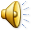 NowWatch the following video
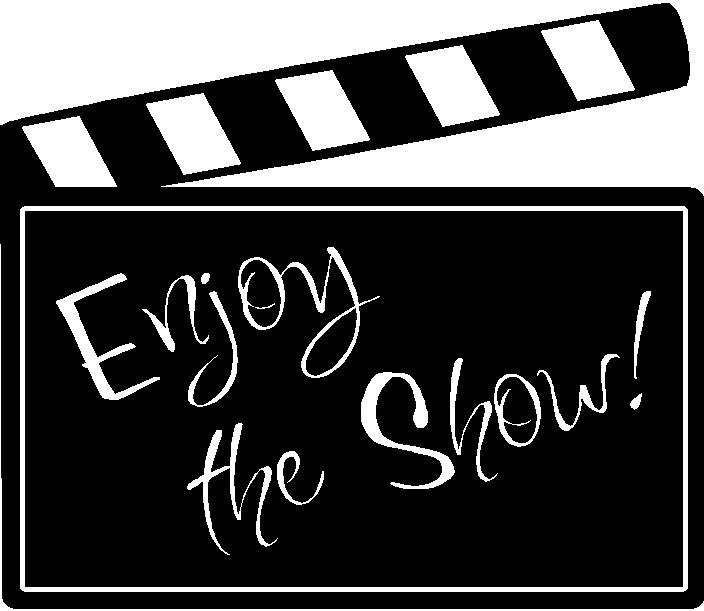 Describe What you was see in the video .
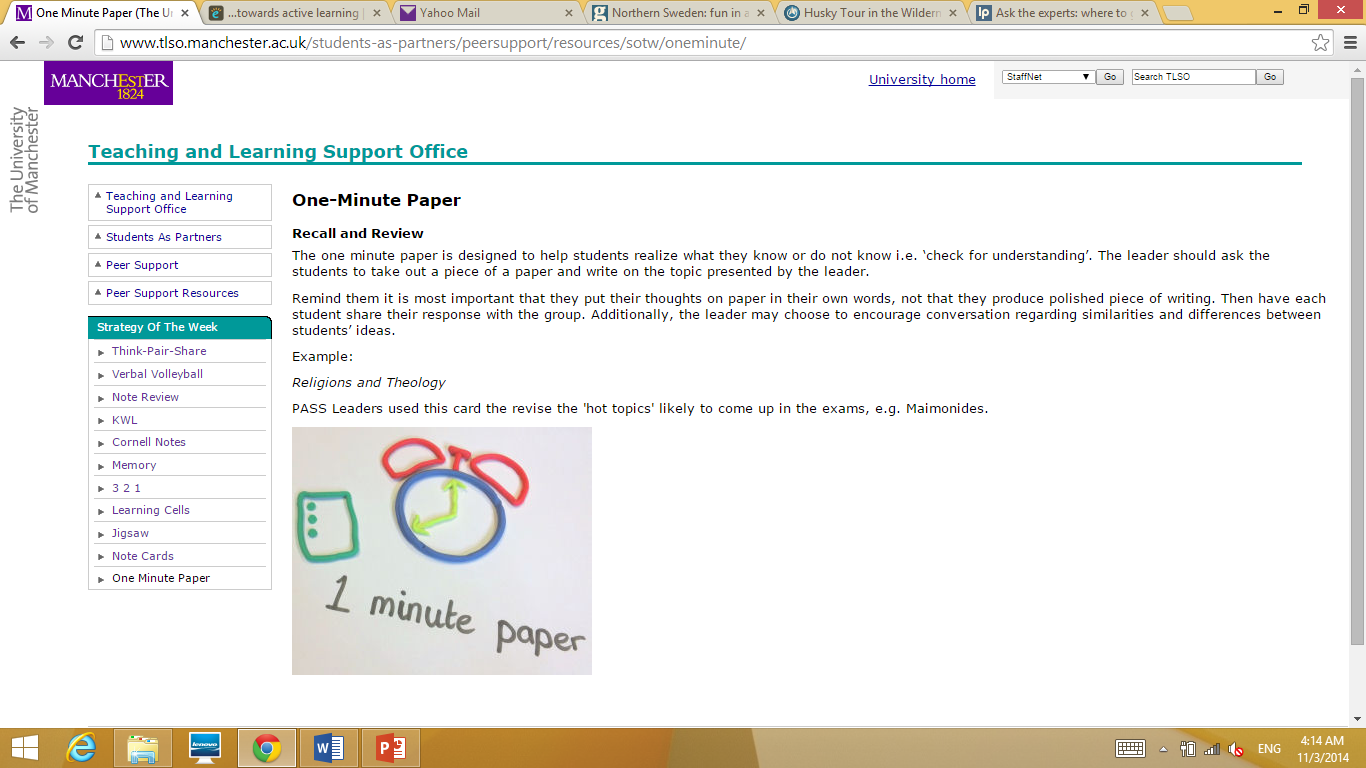 1 minute
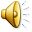 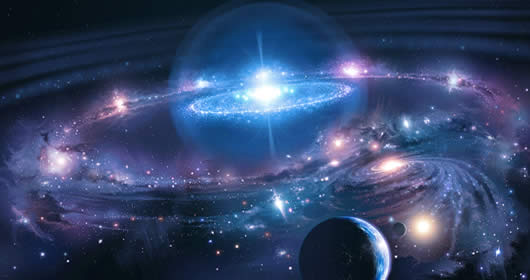 Space and Time
1- Do you think travelling to space waste time & money ?2- What is the importance of space exploration?3- Do you like travel to space ?
Vocabulary
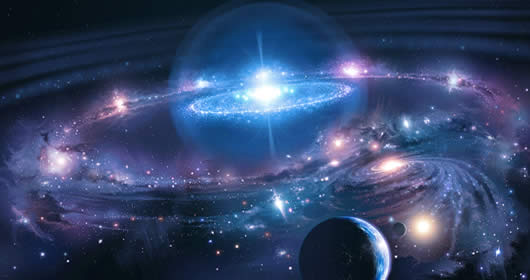 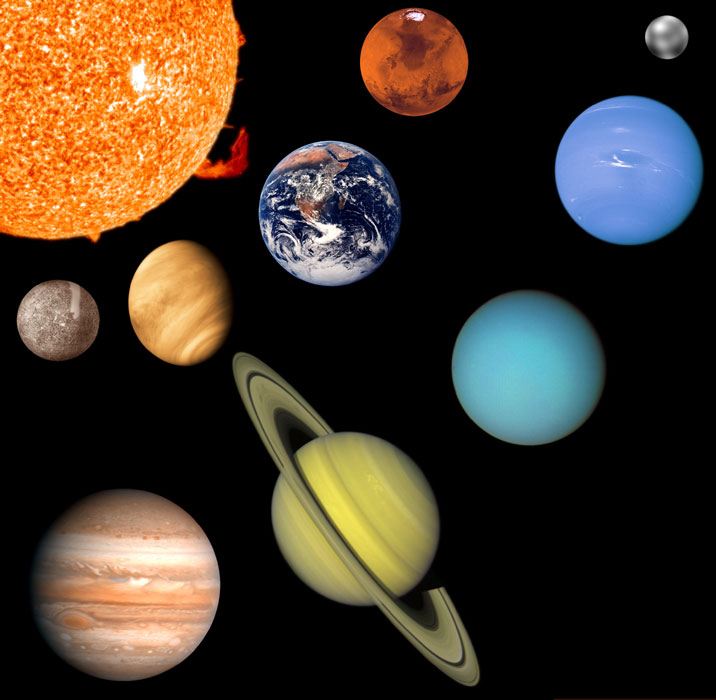 Universe
Cosmos
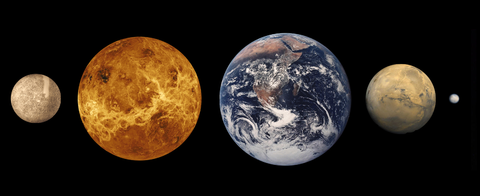 Planet
Planet
Asteroid
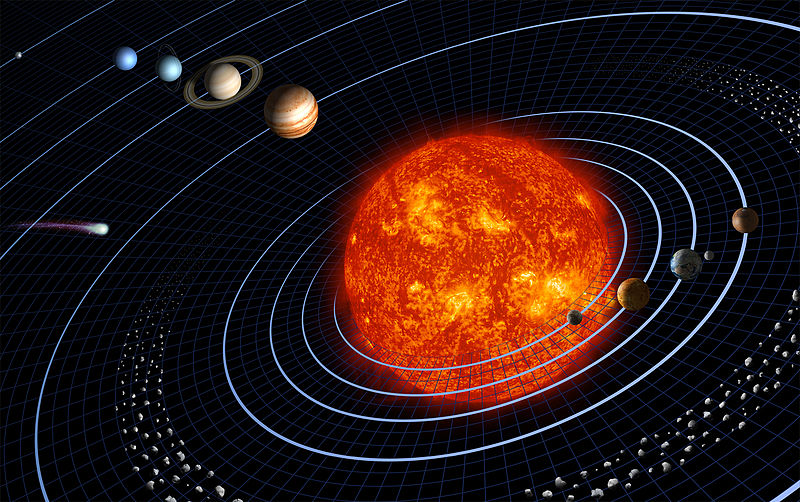 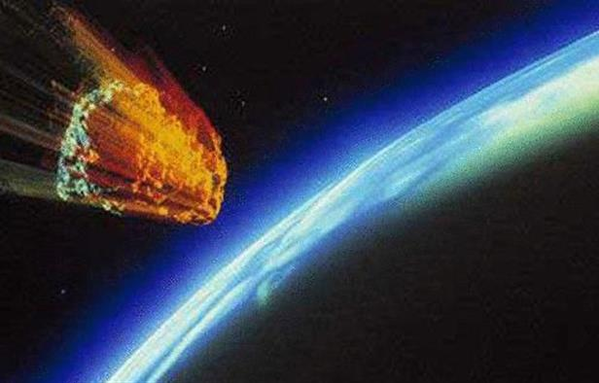 Orbit
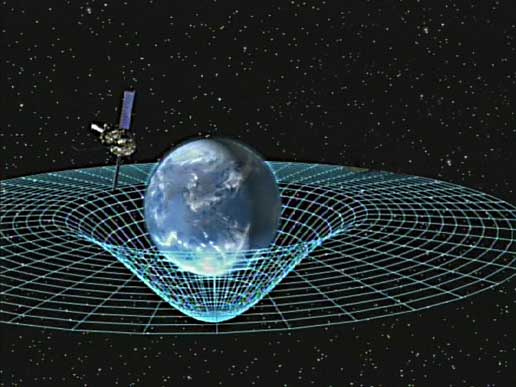 Meteorite
Gravity
All of these objects are
Natural
Astronomer
Space shuttle
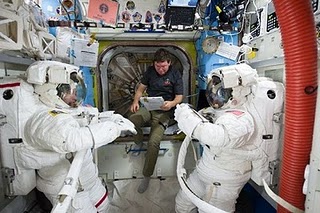 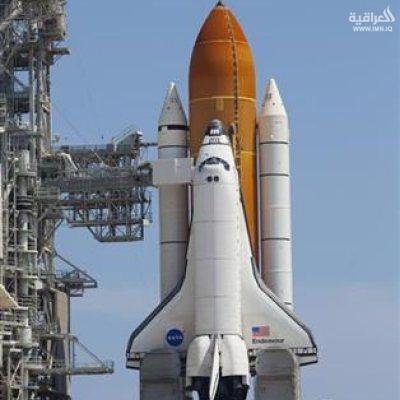 Astronaut
crew
Mission
Spacecraft
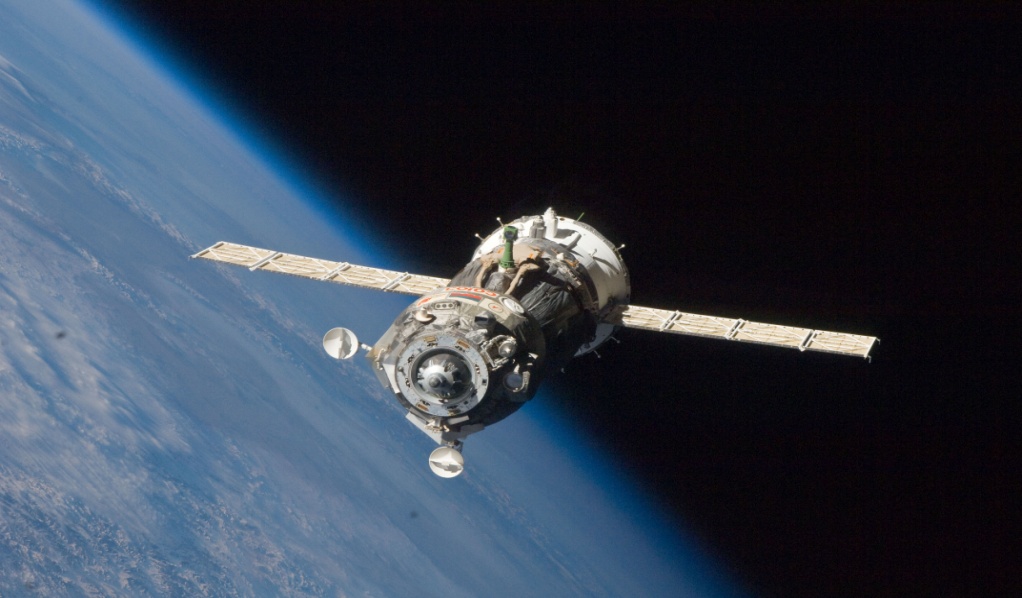 Lunch . V
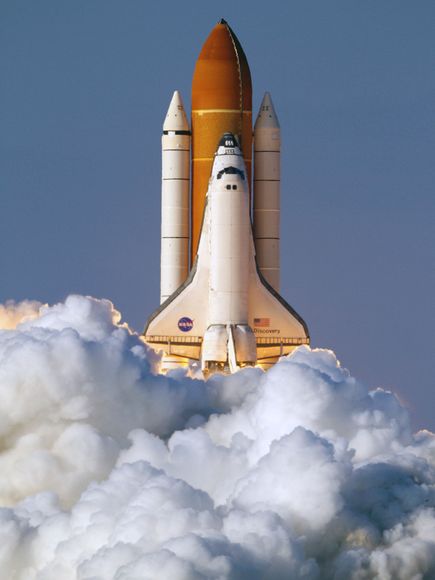 Satellite
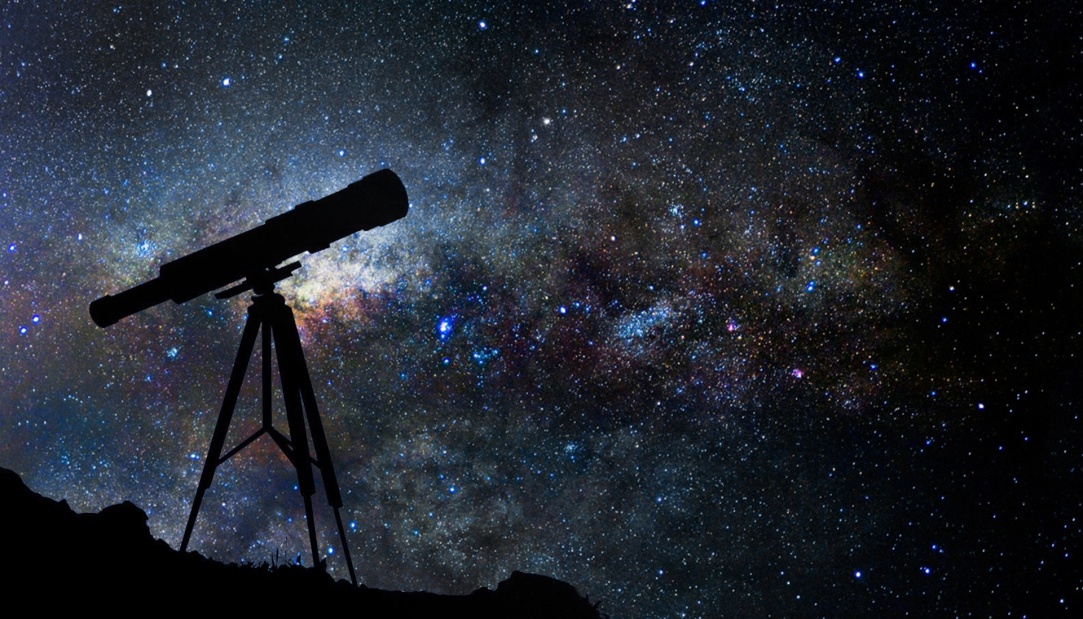 Telescope
All of these objects are
Man-made
Are there any Arab astronaut ?
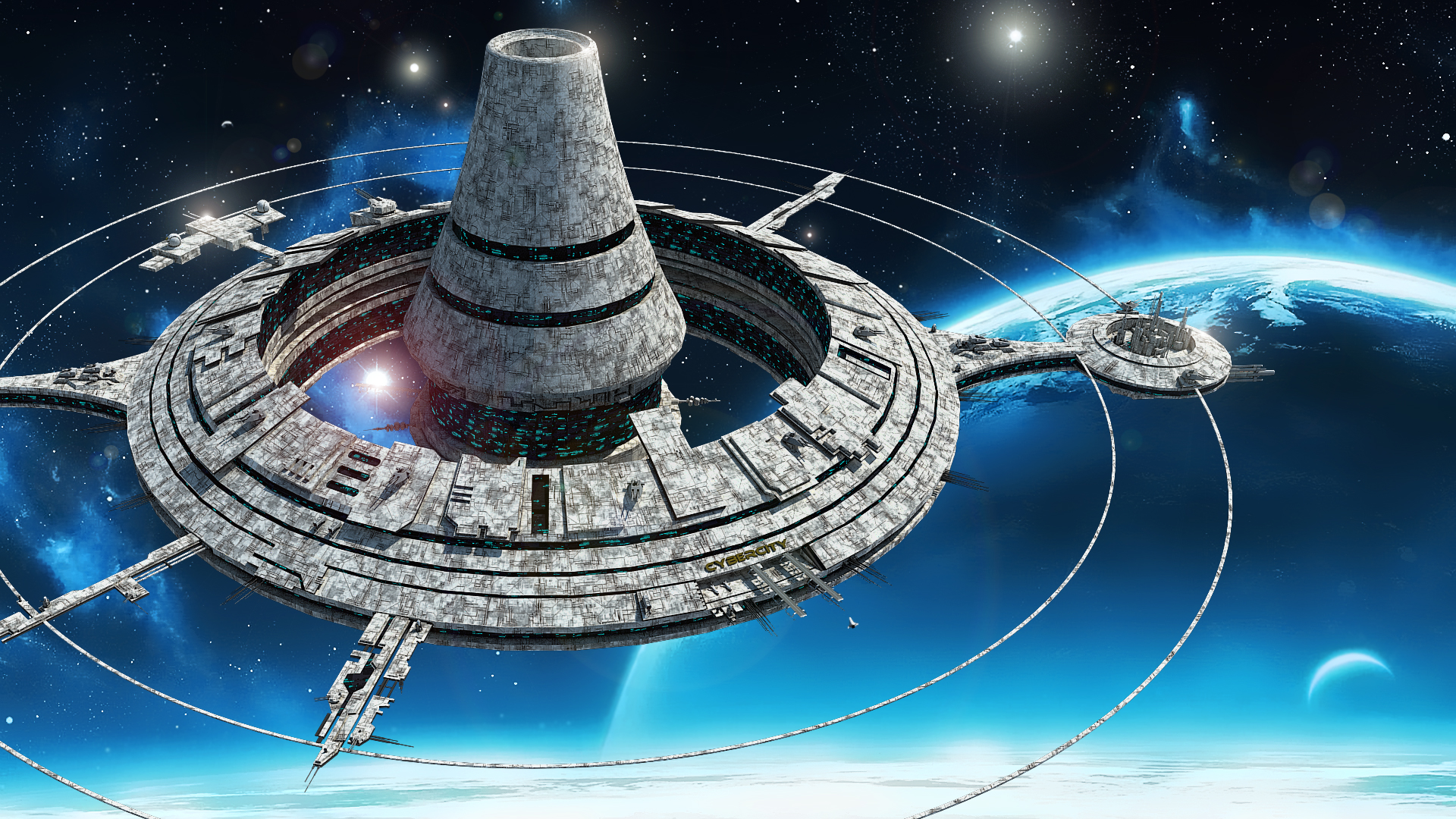 HRH prince Sultan bin Slman Al-Saud is 

The first Arab, Muslim, Saudi  and Royal  Astronaut .
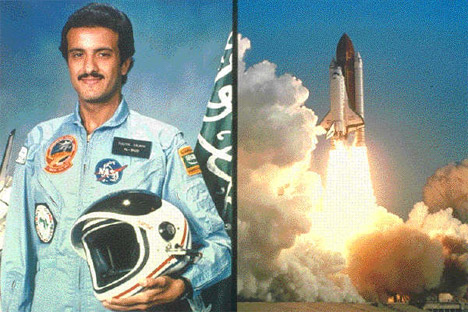 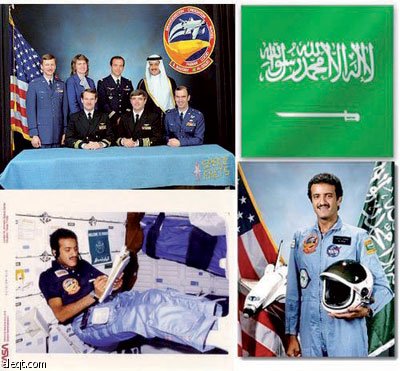 Open your book page 28 ..Do the quiz in group
Listing
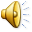 Listen and answer the quiz .
3 – 2 – 1 Format
Write 3 natural  objects in space : 
Write 2 man-made objects in space :
Write a sentence about the space .
Thank you for attending
It is an honor  for me  !
Samia  AlQhtani